WEATHER VS CLIMATE
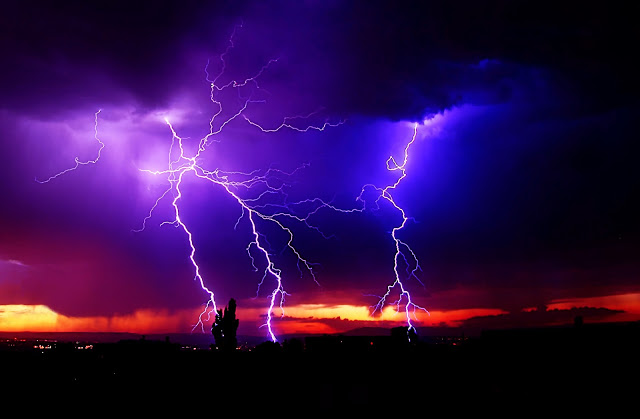 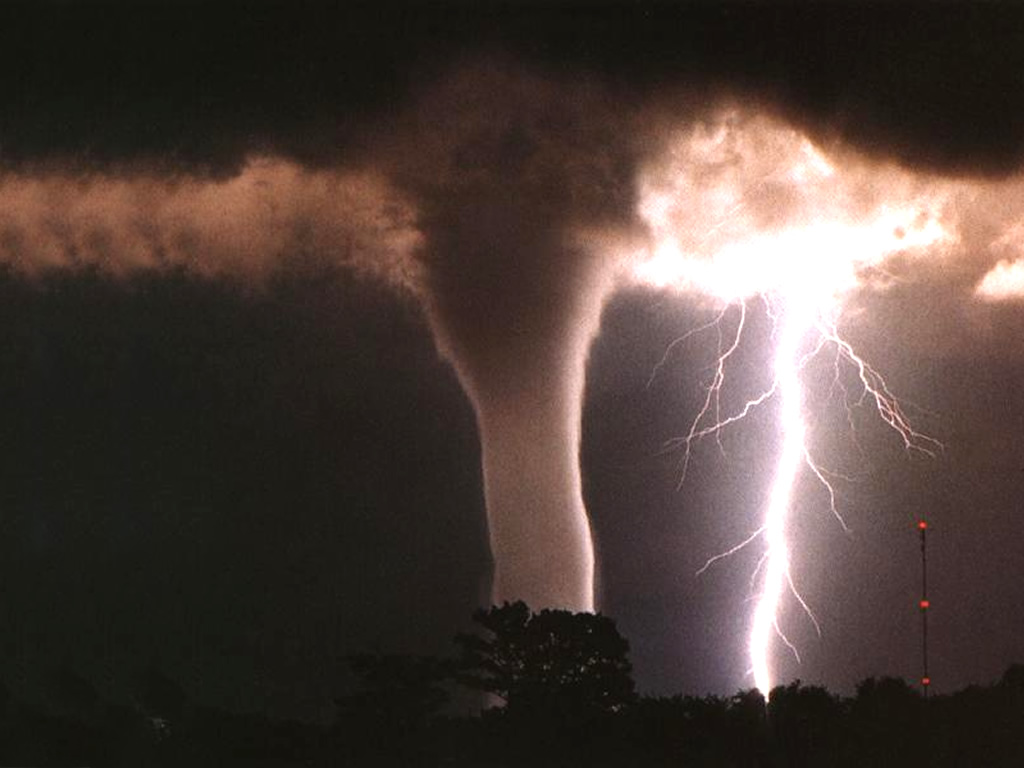 This Photo by Unknown Author is licensed under CC BY-SA
This Photo by Unknown Author is licensed under CC BY
What is weather?
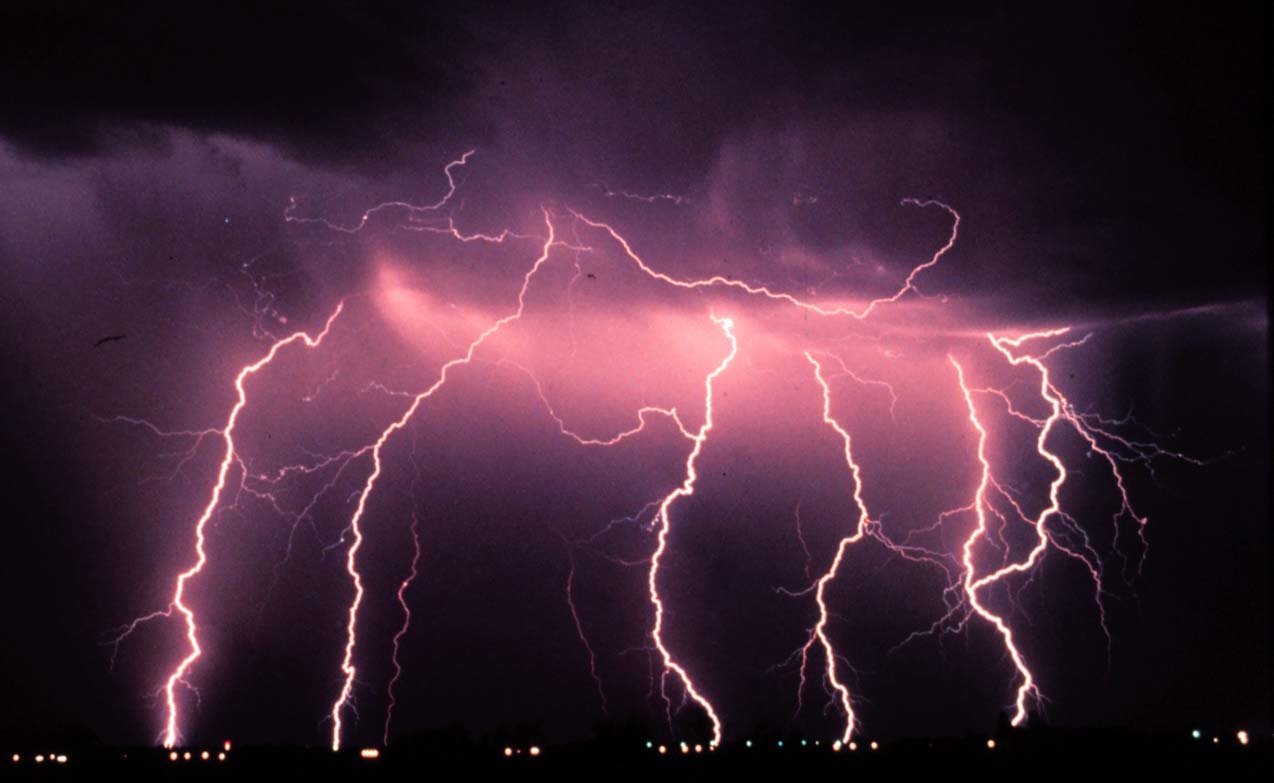 This Photo by Unknown Author is licensed under CC BY-SA-NC
Weather
[Speaker Notes: https://www.nasa.gov/mission_pages/noaa-n/climate/climate_weather.html]
Climate
[Speaker Notes: https://www.nasa.gov/mission_pages/noaa-n/climate/climate_weather.html]
So what is the difference
Weather
Climate
can change from minute-to-minute, hour-to-hour, day-to-day, and season-to-season. (In most places)
What you get, like a hot day with pop-up thunderstorms
Dress for the weather
is the average of weather over time and space.
What you expect, like a hot summer.
Build your house for the climate
[Speaker Notes: https://www.nasa.gov/mission_pages/noaa-n/climate/climate_weather.html]